PHYS 1441 – Section 002Lecture #4
Monday, Sept. 10, 2018	
Dr. Jaehoon Yu
Ch 21
Coulomb Force
Vector Fundamentals
The Electric Field & Field Lines
Electric Fields and Conductors
Motion of a Charged Particle in an Electric Field
Electric Dipoles
Today’s homework is homework #3, due 11pm, Monday, Sept. 17!!
Monday, Sept. 10, 2018
PHYS 1444-002, Fall 2018                     Dr. Jaehoon Yu
1
Announcements
1st Term exam
In class, Wednesday, Sept. 19: DO NOT MISS THE EXAM!
CH21.1 to what we learn on Monday, Sept. 17 + Appendices A1 – A8
You can bring your calculator but it must not have any relevant formula pre-input
No phone or computers can be used as a calculator!
BYOF: You may bring one 8.5x11.5 sheet (front and back) of handwritten formulae and values of constants for the exam
No derivations, word definitions, or solutions of ANY problems !
No additional formulae or values of constants will be provided!
Monday, Sept. 10, 2018
PHYS 1444-002, Fall 2018                     Dr. Jaehoon Yu
2
Special Project #2 – Angels & Demons
Compute the total possible energy released from an annihilation of xx-grams of anti-matter and the same quantity of matter, where xx is the last two digits of your SS#. (20 points)
Use the famous Einstein’s formula for mass-energy equivalence
Compute the power output of this annihilation when the energy is released in yy ns, where yy is the first two digits of your SS#. (10 points)
Compute how many cups of gasoline (8MJ) this energy corresponds to. (5 points)
Compute how many months of world electricity usage (3.6GJ/mo) this energy corresponds to. (5 points)
Due by the beginning of the class Monday, Sept. 24
Monday, Sept. 10, 2018
PHYS 1444-002, Fall 2018                     Dr. Jaehoon Yu
3
The Coulomb Force Refresher
Formula
Is Coulomb force a scalar quantity or a vector quantity? Unit?
A vector quantity.  The unit is Newtons (N)!
The direction of electric (Coulomb) force is always along the line joining the two objects.
If the two charges are the same: forces are directed away from each other.
If the two charges are opposite: forces are directed toward each other. 
Coulomb force is precise to 1 part in 1016.
Unit of charge is called Coulomb, C, in SI.
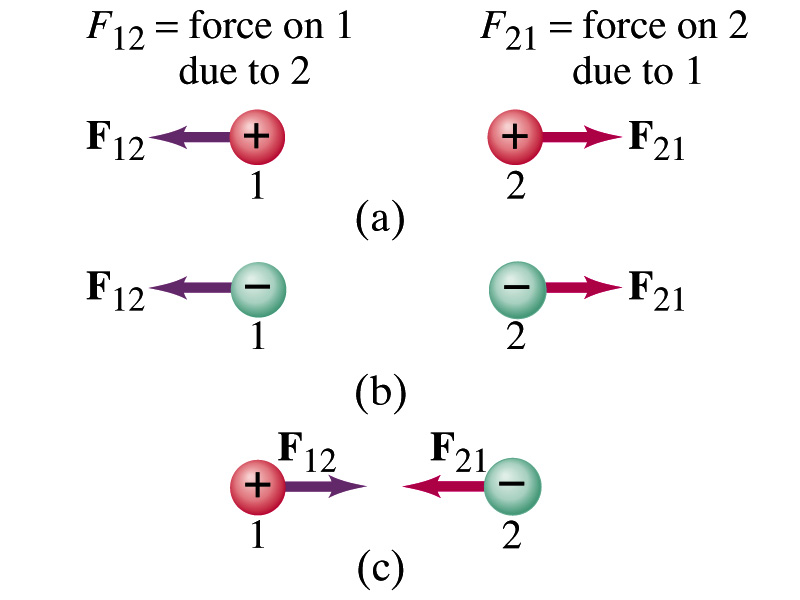 The value of the proportionality constant, k, in SI unit is 
Thus, 1C is the charge that gives F~9x109N of force when placed 1m apart from each other.
The Elementary Charge
Monday, Sept. 10, 2018
PHYS 1444-002, Fall 2018                     Dr. Jaehoon Yu
4
Example on Coulomb Force
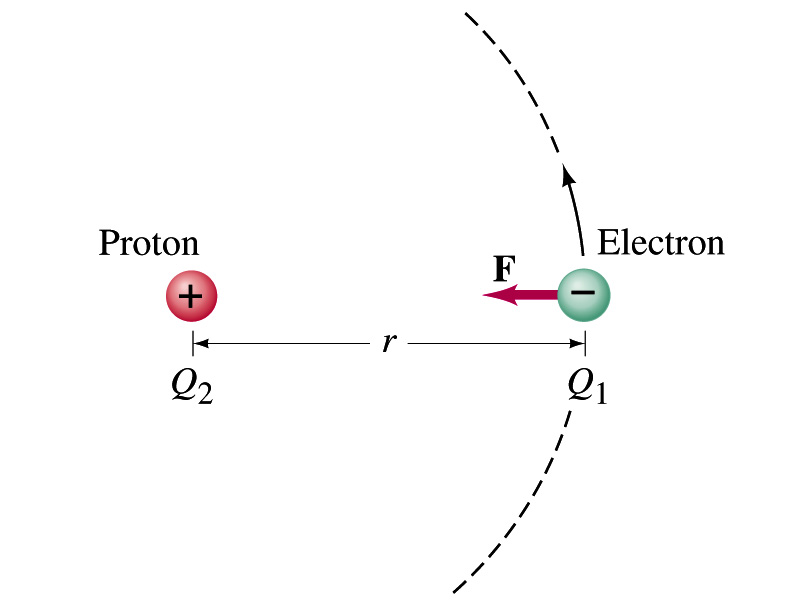 Electric force on electron by proton.  Determine the magnitude of the electric force on the electron of a hydrogen atom exerted by the single proton (Q2=+e) that is its nucleus.  Assume the electron “orbits” the proton at its average distance of r=0.53x10-10m.
Using Coulomb’s law
Each charge is
and
So the magnitude of the force is
What is the speed of the electron circling around the proton in a hydrogen atom?
Which direction?
Toward each other…
Monday, Sept. 10, 2018
PHYS 1444-002, Fall 2018                     Dr. Jaehoon Yu
5
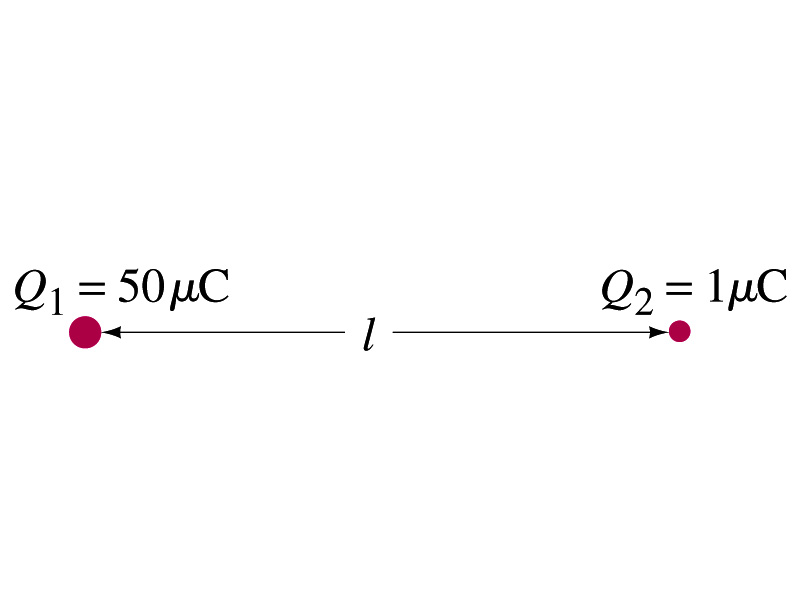 Example 21 – 1
Which charge exerts greater force? Two positive point charges, Q1=50μC and Q2=1μC, are separated by distance L.  Which is larger in magnitude, the force that Q1 exerts on Q2 or the force that Q2 exerts on Q1?
What is the force that Q1 exerts on Q2?
What is the force that Q2 exerts on Q1?
Therefore the magnitudes of the two forces are identical!!
Well then what is different?
The direction.
Which direction?
Opposite to each other!
What is this law?
Newton’s third law, the law of action and reaction!!
Monday, Sept. 10, 2018
PHYS 1444-002, Fall 2018                     Dr. Jaehoon Yu
6
A+B
A+B
A
B
A+B
B
B
A
A
A-B
A
-B
A
B=2A
Vector Additions and Subtractions
Addition: 
Triangular Method: One can add vectors by connecting the head of one vector to the tail of the other (head-to-tail)
Parallelogram method: Connect the tails of the two vectors and extend
Addition is commutative: Changing order of operation does not affect the results A+B=B+A, A+B+C+D+E=E+C+A+B+D
OR
=
Subtraction: 
The same as adding a negative vector:A - B = A + (-B)
Since subtraction is the equivalent to adding a negative vector, subtraction is also commutative!!!
Multiplication by a scalar is increasing the magnitude A, B=2A
Monday, Sept. 10, 2018
PHYS 1444-002, Fall 2018                     Dr. Jaehoon Yu
7
N
F2sin60o
F2cos60o
E
F2
60o
20
θ
F
F1
Example for Vector Addition
A force of 20.0N applies to north while another force of 35.0N applies in the direction 60.0o west of north. Find the magnitude and direction of resultant force.
Find other ways to solve this problem…
Monday, Sept. 10, 2018
PHYS 1444-002, Fall 2018                     Dr. Jaehoon Yu
8
Components and Unit Vectors
y
Fy
F
θ
x
Fx
Coordinate systems are useful in expressing vectors in their components
(+,+)
}Components
(Fx,Fy)
(-,+)
} Magnitude
(-,-)
(+,-)
Monday, Sept. 10, 2018
PHYS 1444-002, Fall 2018                     Dr. Jaehoon Yu
9
Unit Vectors
Unit vectors are the ones that tells us the directions of the components
Dimensionless 
Magnitudes are exactly 1
Unit vectors are usually expressed in i, j, k or
So the vector F can be re-written as
Monday, Sept. 10, 2018
PHYS 1444-002, Fall 2018                     Dr. Jaehoon Yu
10
Examples of Vector Operations
Find the resultant force which is the sum of F1=(2.0i+2.0j)N and F2 =(2.0i-4.0j)N.
Find the resultant force of the sum of three forces: F1=(15i+30j +12k)N, F2=(23i+14j -5.0k)N, and F3=(-13i+15j)N.
Magnitude
Monday, Sept. 10, 2018
PHYS 1444-002, Fall 2018                     Dr. Jaehoon Yu
11
Example 21.2
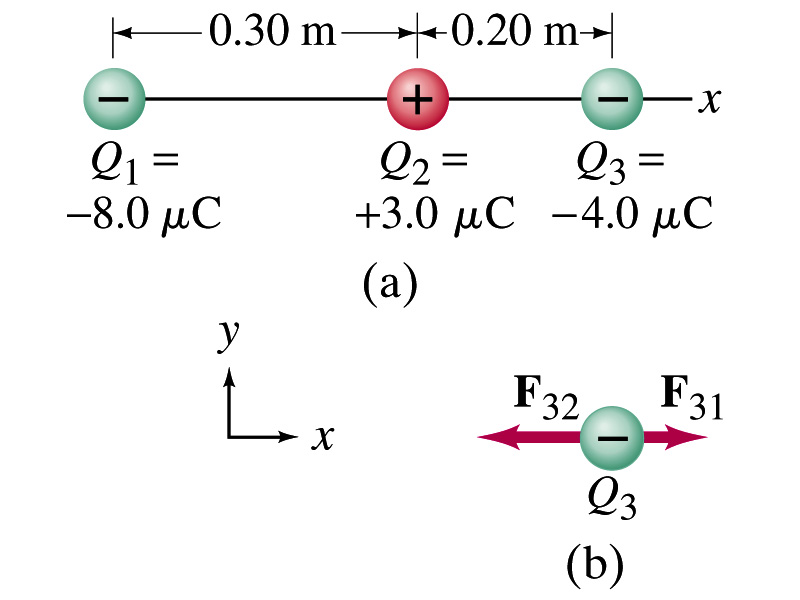 Three charges on a line.  Three charged particles are arranged in a line as shown in the figure.  Calculate the net electrostatic force on particle 3 (the -4μC on the right) due to other two charges.
What is the force that Q1 exerts on Q3?
What is the force that Q2 exerts on Q3?
Using the vector sum of the two forces
Monday, Sept. 10, 2018
PHYS 1444-002, Fall 2018                     Dr. Jaehoon Yu
12